ТЕМА 2 «ОСОБЛИВОСТІ ОРГАНІЗАЦІЇ І ФУНКЦІОНУВАННЯ ЗАРУБІЖНИХ КОРПОРАЦІЙ»
ЗМІСТ
1. Розвиток законодавства про корпорації.
2. Основні ознаки акціонерного товариства.
3. Види корпорацій, порядок їх утворення і реєстрації. Групи підприємств.
4. Групи підприємств в офшорних зонах.
1. Розвиток законодавства про корпорації
Корпорація (компанія) як суб’єктом права.
романо-германська, або континентальна
англосаксонська, або система загального права.
Основні закони регулювання діяльності корпорацій США
У США немає федерального закону про корпорації
У 1899 р. у штаті Делавер був прийнятий так званий Загальний закон, за яким передбачалася максимальна свобода для створення корпорацій
1997 р. у Загальний закон були внесені чергові поправки й доповнення. У ньому зареєстровано понад 200 тис. корпорацій, понад 80 % великих американських корпорацій, половина із 100 найбільших корпорацій США
Основні закони регулювання діяльності корпорацій США
У 1933 р. була зроблена перша спроба створити федеральний закон про корпорації. У 1984 р. прийнято Зразковий (Модельний) закон про підприємницькі корпорації
Силу закону мають тільки ті статті і положення Зразкового (Модельного) закону, які включені до штатних законів, ухвалених законодавчими органами штатів.
Основні закони регулювання діяльності корпорацій США
Джерела правового регулювання
Комерційний споживчий кодекс;
	Єдиний споживчий кредитний кодекс;
	Закон “Про захист кредитних прав     споживачів”;
	Закон “Про банкрутство”;
               Закон “Про цінні папери” (1934 р.).
1)	чесність і справедливість — компанії зобов’язані враховувати інтереси своїх партнерів, сприяти встановленню справедливості на ринку;
2)	компетентність — ведення підприємництва якнайкраще, зі знан-ням справи;
3)	ефективність — компанії використовують усі можливості для повного використання своїх ресурсів;
4)	інформація про споживачів — компанії повинні прагнути одержувати від споживачів своєї продукції найповнішу інформацію про їх фінансовий стан та інвестиційні можливості;
5)	інформація для споживачів — компанії повинні давати споживачам найповнішу інформацію про фінансовий стан, можливості інвестування, про ризики під час прийняття рішень;
6)	зіткнення інтересів — компанії повинні уникати зіткнення інтересів;
7)	відповідність — компанії повинні відповідати всім установленим вимогам щодо ведення бізнесу в умовах ринку.
Основні принципи ведення бізнесу
2. Основні ознаки акціонерного товариства
Основні принципи акціонерного товариства
Обмежена відповідальність акціонерів за зобов’язаннями корпорації
Централізоване управління корпорацією
Вільний обіг акцій корпорації
Захист прав акціонерів і кредиторів корпорації
3. Види корпорацій, порядок їх утворення і реєстрації.
За англосаксонським правом корпорації можуть бути приватними закритими (private) і публічними відкритими (public).
У США різниця між ними визначається часткою акцій, що перебуває в руках одного власника або великих власників
У Великобританії приватні компанії не мають права здійснювати публічну підписку на свої акції. У їх назві обов’язково має бути абревіатура Ltd.
У Німеччині відомі такі форми юридичних осіб:товариство з обмеженою відповідальністю (Gm BH);акціонерне товариство (AG);товариство з обмеженою відповідальністю і командитне товариство (Gm BH und C°).
Утворення і реєстрація корпорації
Для створення корпорації її засновники, як фізичні, так і юридичні особи, підписують установчий договір. Відповідно до національних законів зазвичай установлюється мінімальне число осіб-засновників. Наприклад, у ФРН потрібно не менше п’яти, у Франції — не менше семи осіб. Засновники повинні публічно оголосити про свої наміри створити корпорацію. Одночасно розробляється її статут. У законах визначаються обов’язкові реквізити статуту. У ньому має бути визначено:
•	фірмове найменування і місцезнаходження товариства;
•	предмет діяльності;
•	номінальна сума капіталу;
•	процедури ведення загальних зборів акціонерів.
У деяких країнах статут корпорації може бути розписаний детально. Так, наприклад, у США, відповідно до Модельного закону про підприємницькі корпорації, реквізити визначені більш докладно. Крім вищеназваних, включені:
•	прізвища і місцезнаходження засновників — для фізичних осіб, назва акціонерного товариства і його місцезнаходження — для юридичних осіб;
•	кількість акцій, що випускаються, за класами;
•	порядок управління підприємницькою діяльністю;
•	повноваження ради директорів;
•	номінал акцій, дозволених до випуску;
•	перелік випадків, за яких акціонери несуть персональну відповідальність за борги корпорації, та інші положення.
Групи підприємств в офшорних зонах.
У країнах із розвиненою ринковою економікою в останні два десятиліття розвиваються так звані офшорні зони, офшорні холдинги, міжнародні фінансові “канали” руху доходів і капіталів, “податкове планування” з метою зниження виплачуваних державі податків. Слід зазначити, що всі ці “фінансові новини” є відповіддю підприємців на державне регулювання. Спроби обминути податкове законодавство відомі з давніх ринкових відносин, проте методи удосконалюються, масштаби зростають.
Створення транснаціональних корпорацій і банків (ТНК, ТНБ) також сприяло розвитку офшорних зон. ТНК і ТНБ застосовують механізм міжнародних трансфертних операцій. Переказування капіталів і доходів здійснюється за оптимальними податковими маршрутами. У внутрішньокорпораційних поставках і розрахунках використовуються так звані трансфертні ціни.
Оперативно-холдингові компанії
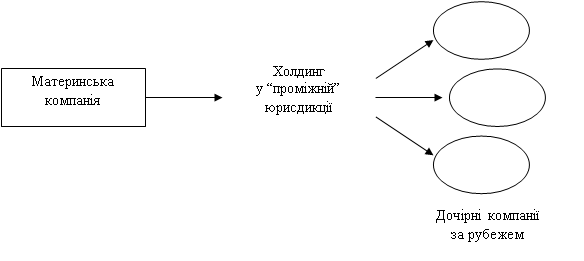 Через оперативно-холдингові компанії відбувається переміщення капіталу, дивідендів, відсотків, кредитів із дочірніх компаній і філій у материнські компанії. Система трансфертів планується у такий спосіб, щоб усі переведені доходи і капітал оподатковувалися в країні з пільговою податковою системою (так звані “податкові гавані”).
Створюючи закордонні філії чи дочірні компанії, материнська корпорація- холдинг ставить такі основні завдання:
1) виявлення країн із найсприятливішим податковим законодавством;
2) вивчення умов ввезення і вивезення капіталу, репатріації доходів дочірніх компаній;
3) виявлення можливості створення схем ділових міжнародних операцій, які могли б сприяти зниженню податків;
4) вивчення можливостей переведення капіталів у формі як прямих, так і портфельних інвестицій, можливостей внутрішньофірмового кредитування;
5) дослідження фінансових ринків регіону, де можуть бути розташовані філії, вибір найбільш ліквідних і високоприбуткових фінансових інструментів.
Організація управління офшорною компанією
Номінальне володіння оформляється відповідно до законодавства офшорних зон. Номінальні акціонери формально проводять загальні збори для обрання Ради директорів, яка ухвалює резолюцію про передання права підпису власникам компанії або іншим особам. Отже, управління компанією здійснюють реальні власники
Рада
директорів
Номінальні акціонери
Володільці